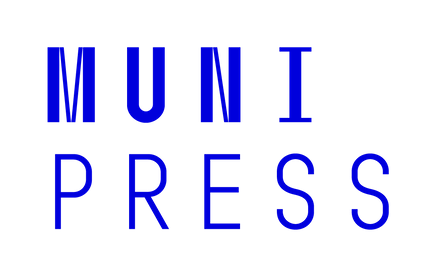 Průzkum autorských preferencí ve vztahu k publikování monografií
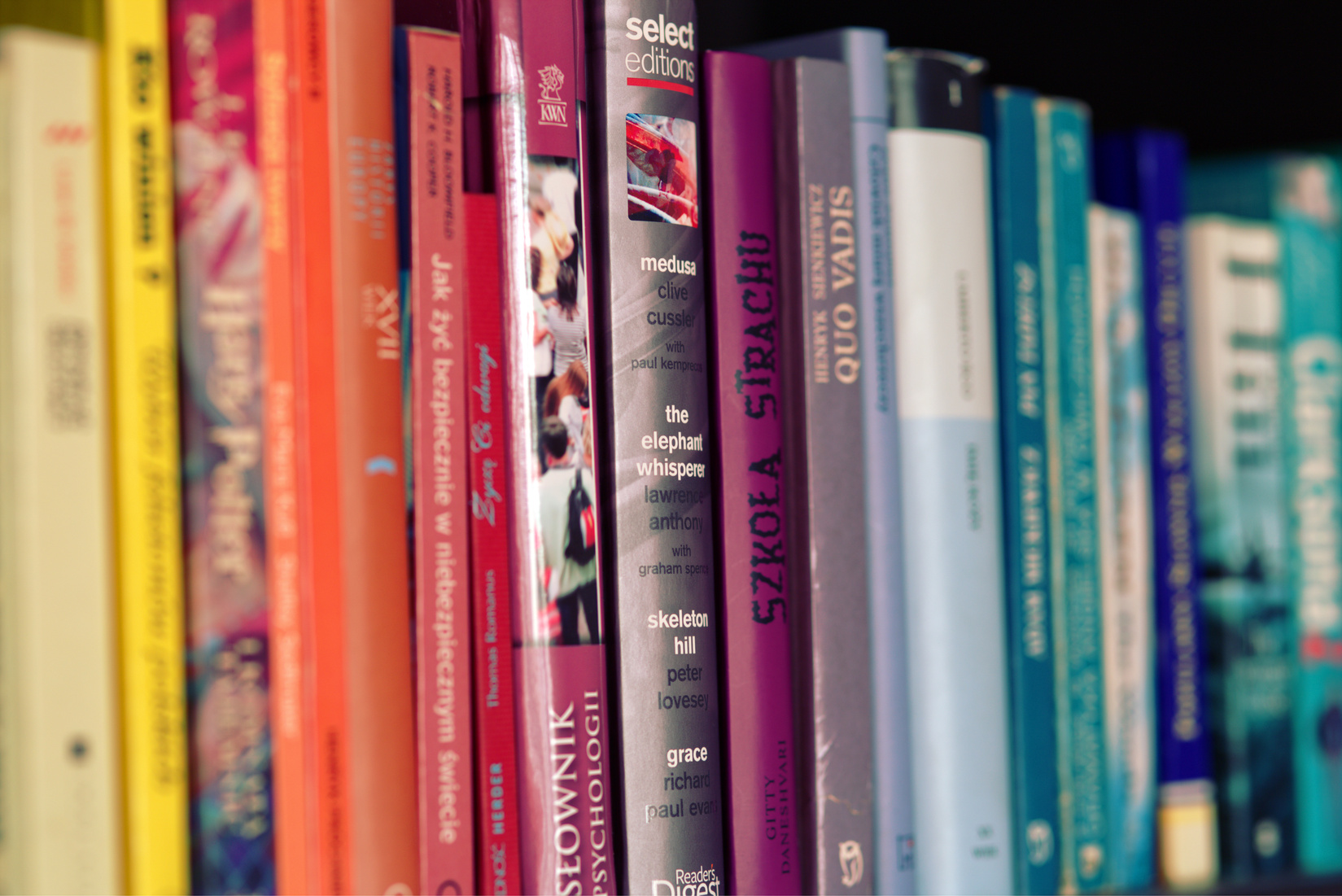 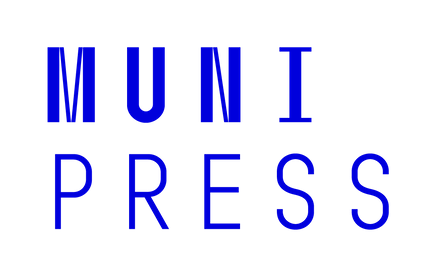 Cíl výzkumu
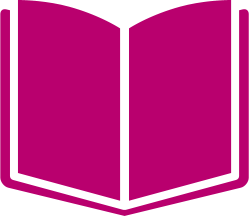 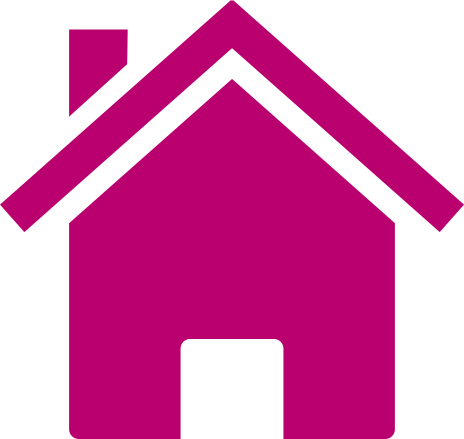 Faktory 
rozhodují o publikování monografie
Faktory rozhodující o výběru nakladatelství
Zpřehlednění postojů a
 volby autorů
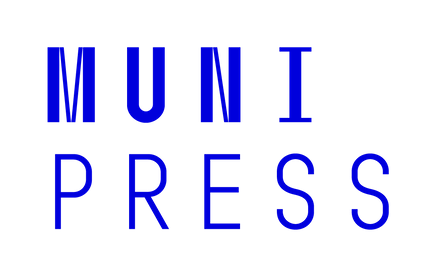 Výzkumné otázky
VO1a: Jaké faktory ovlivňují výběr nakladatelství?
VO1b: Jakou váhu mají jednotlivé faktory, které ovlivňují výběr nakladatelství?
VO2a Jaké faktory ovlivňují publikování monografie?
VO2b Jakou váhu mají faktory ovlivňující publikování monografie?
VO3 Jak lze akademické pracovníky ve vztahu k publikování segmentovat?
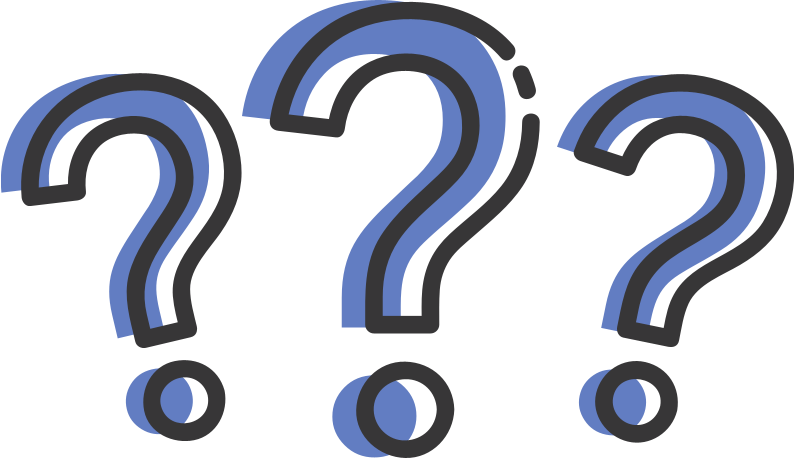 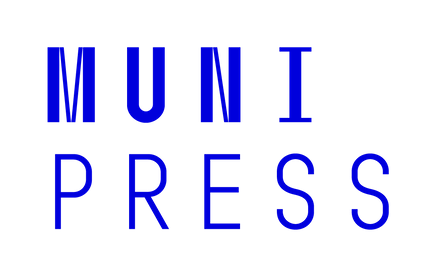 246 respondentů
(9,2 % všech akademických pracovníků)
58 %
42 %
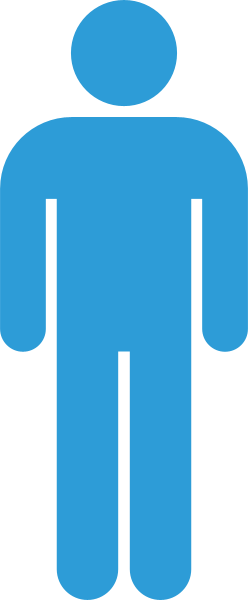 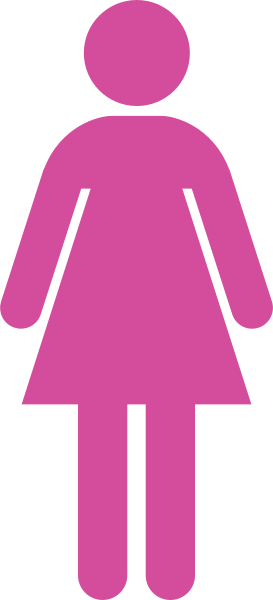 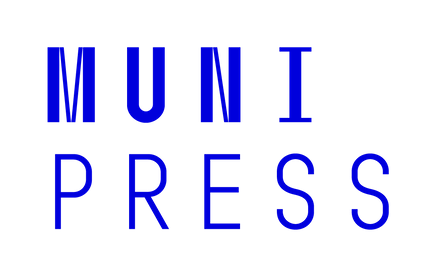 NEJDŮLEŽITĚJŠÍ faktory pro 
výběr nakladatelství
Škála 1 - 6
Schopnost zařadit monografii do citačních databází
1
5,17
Kvalita redakčních prací nakladatelství
2
5,09
Renomé nakladatelství v rámci oboru
3
5,03
Odbornost redakční rady nakladatelství
4
4,88
5
Schopnost zajistit komplexní vydání monografie
4,71
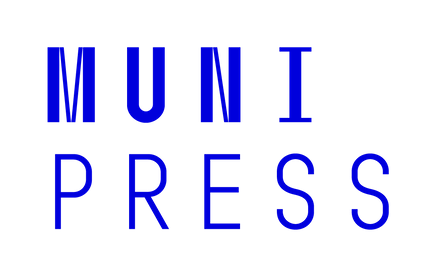 NEJMÉNĚ DŮLEŽITÉ faktory pro 
výběr nakladatelství
Škála 1 - 6
Výše honoráře za publikování monografie
1
3,07
2
Prodejní cena monografie
3,37
Počet vydaných kusů monografie
3
3,38
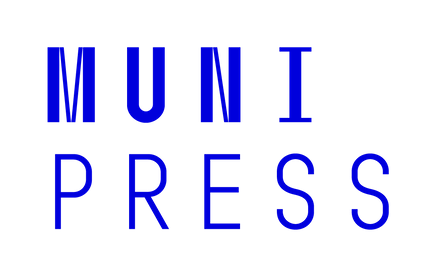 NEJDŮLEŽITĚJŠÍ faktory pro 
publikování monografie
Škála 1 - 6
Šíření (sdílení) vědeckých poznatků
1
5,00
Osobní rozvoj v dané problematice
2
4,67
3
Kariérní růst
4,49
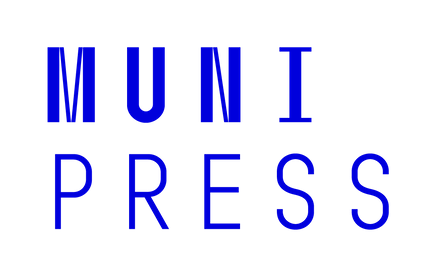 NEJMÉNĚ DŮLEŽITÉ faktory pro 
publikování monografie
Škála 1 - 6
Finanční odměna (vyšší mzda, odměna či podíl na zisku)
1
3,01
2
Splnění pracovní povinnosti
3,76
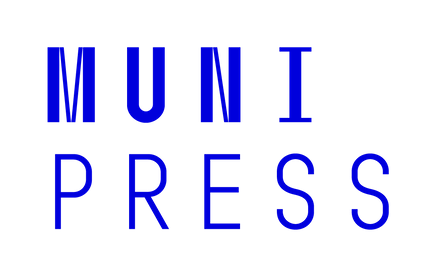 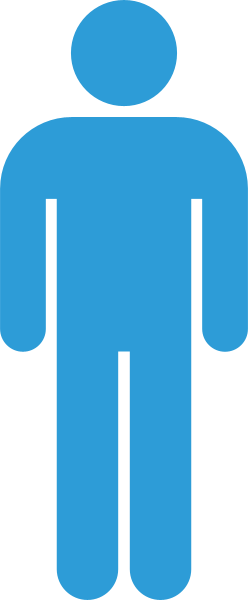 Mužům spíše záleží na renomé v oboru při výběru nakladatelství pro jejich monografii
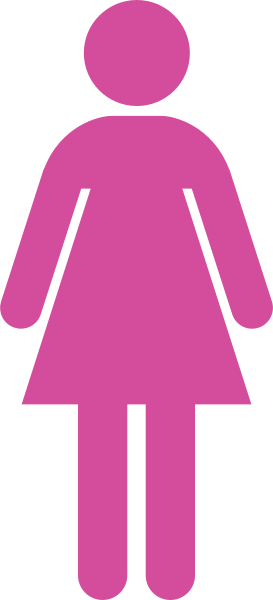 Ženám spíše záleží na kvalitě redakčních prací při výběru nakladatelství
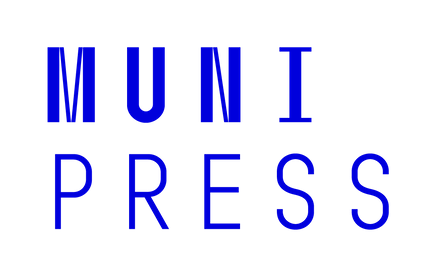 Doktorandi
Odborní asistenti
K publikování monografie je spíše motivuje zanechání odkazu společnosti a osobní rozvoj v dané problematice
Při výběru nakladatelství spíše pohlížejí na renomé nakladatelství v rámci oboru
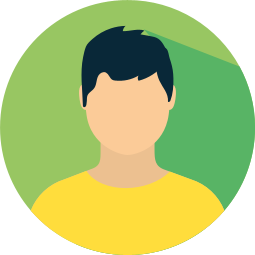 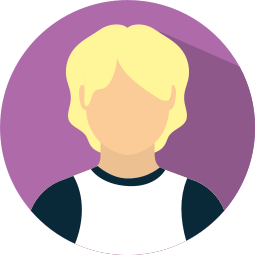 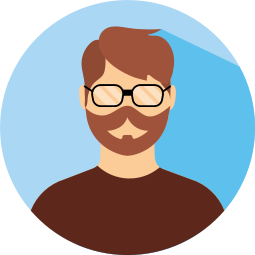 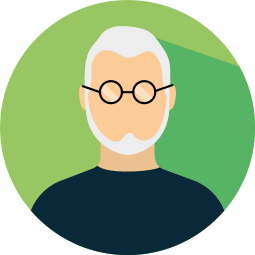 Docenti
Profesoři
Při výběru nakladatelství spíše pohlížejí na kvalitu redakčních prací nakladatelství a jsou spíše motivováni publikovat kvůli zanechání odkazu společnosti a osobnímu rozvoji v dané problematice
U docentů nelze jednoznačně odlišit preference od celkových průměrných hodnot